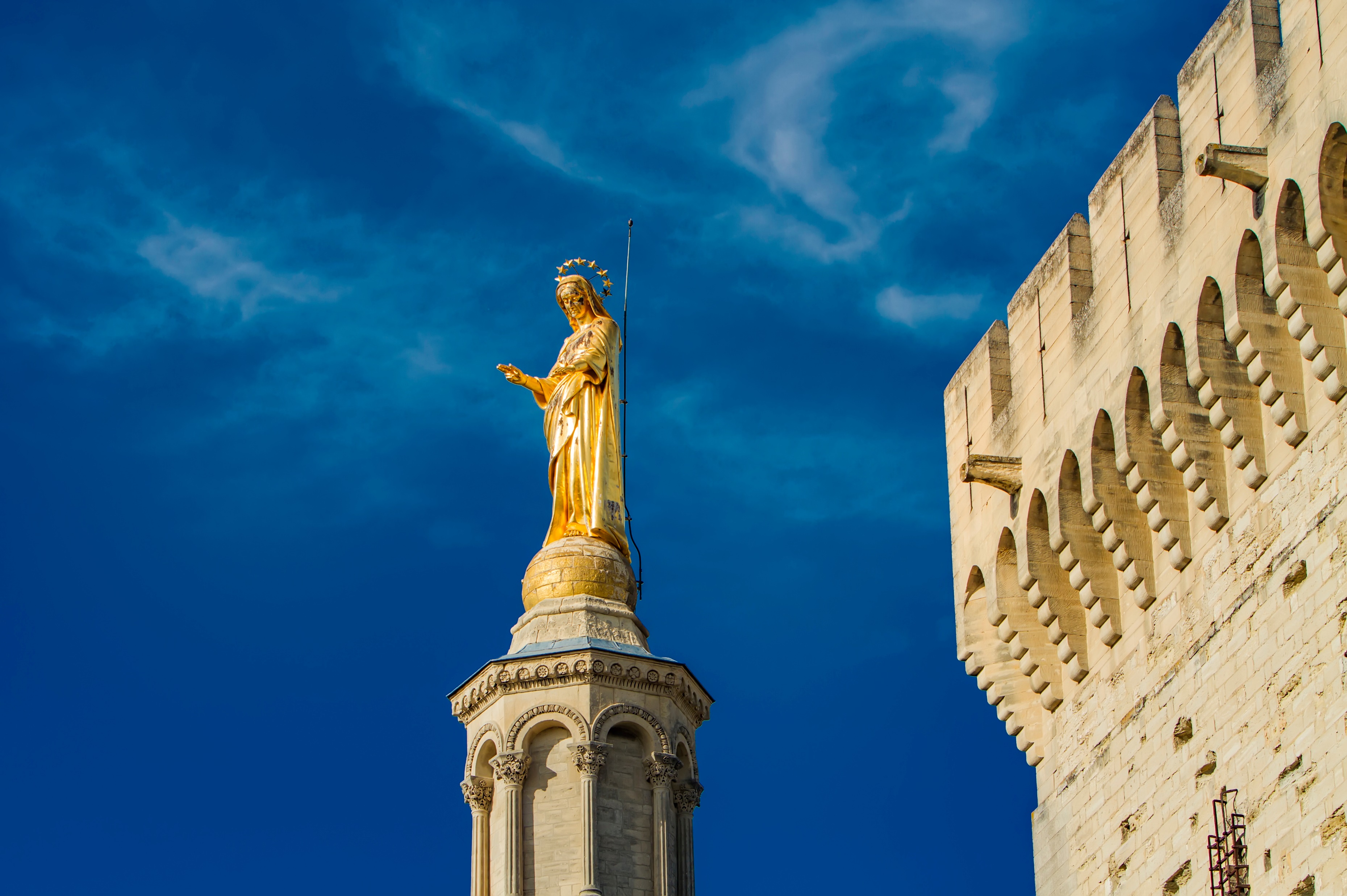 Journée du 13 avril 2024 avec les conseils pastoraux
Intervention Mgr François Fonlupt
1
Mission de Dieu - Mission de l’ Église
« Dieu a tellement aimé le monde qu’il a donné son Fils unique, afin que quiconque croit en lui ne périsse point, mais qu’il ait la vie éternelle. » Jn 3,16
2
« L’Eglise existe pour annoncer l’Evangile, 
	en servant la dignité de toute personne humaine, 
	en œuvrant au service du Bien Commun, 
	en travaillant à l’unité de la famille humaine 
	et en aidant les consciences à rester en éveil, 
tout cela à cause de l’Evangile et dans un dialogue incessant avec tous les hommes et les femmes de bonne volonté. 
Pour cela, elle a à adapter régulièrement son organisation interne aux exigences toujours nouvelles de la mission. » Cardinal Aveline
3
Notre perspective :
Elargir notre regard

Situer cela à la dimension de l’Eglise diocésaine

En recueillant la richesse de ce qui est vécu, et en cherchant à le déployer
4
Notre travail
De quelle manière et comment déployer la présence et la place des baptisés au sein de nos communautés ? 
1.« VOCATIONS ET CORESPONSABILITÉ »

Interroger notre réalité paroissiale sur le territoire du Vaucluse : 
2. « COMMUNAUTÉS ET TERRITOIRES »
5
1. COMMUNAUTÉS ET TERRITOIRES
Les paroisses
Les paroisses au sein d’un Eglise locale qui est le diocèse

Le diocèse au service des paroisses

Personnalité des paroisses à respecter
6
Les doyennés
Mutualiser les forces

Soutenir la pastorale sacramentelle 

Tendre à faire exister des conseils pastoraux de doyenné
7
Interroger les relations, et la communion entre l’évêque et les doyens.

Enjeu d’une relation de confiance, comme préalable à un élargissement de ces relations avec les laïcs
8
Regarder de manière précise un certain nombre d’aspects et ce qui peut grandir en termes de mutualisation ou de réciprocité entre différents lieux tels que : 
Formation funérailles
Pastorale sacramentelle / mariage – baptême
Jeunes et vocations
Lien écoles/paroisses. Conscience d’être une présence d’Église
Communication
Repérer et partager expériences positives (locales et transversales).
9
2. VOCATIONS ET CORESPONSABILITÉ
La vitalité des paroisses se lit dans l’énumération des activités (spirituelles ou de service)
On peine à exprimer le tronc commun, la sourcequi nourrit les activités et le service.
La notion d’une Église qui serait tout entière ministérielle n’apparaît dans aucune contribution
10
Place et rôle des prêtres 
Approfondir la vision et la  compréhension que nous avons du rôle des prêtres, 
Ce qu’en dit l’Eglise, 
Ce qu’ils vivent et servent 	au niveau des paroisses,	du doyenné, 	du diocèse
11
Autour de la coresponsabilité
Expérience synodale
	Laïcs en mission ecclésiale et adjoint pastorale 	scolaire
	Ministères institués
	Délégués généraux de paroisses ou de diocèses
12
Autour de la coresponsabilité
Les lieux où elle se vit : 
	Conseil Episcopal
	Conseil presbytéral
	Conseils pastoraux 
	Laïcs en responsabilité
	Laïcs en mission ecclésiale 
	Enseignement catholique
	Diaconat et vie religieuse
13
Comment poursuivre ?
Comment avancer vers une coresponsabilité missionnaire ? 

Je souhaite que nous regardions de plus près la figure des EAP -
équipes d’animation pastorale - et des Conseils Pastoraux,
leur mission en relation avec la responsabilité des prêtres.
(EAP = quelques personnes appelées pour être associées pour un temps à la charge pastorale du prêtre)

Je constituerai pour cela une équipe de travail pour préciser ce qui semble possible en ce sens pour notre diocèse.
14
Comment poursuivre ?
Interroger notre réalité paroissiale sur le territoire du Vaucluse 
 « COMMUNAUTÉS ET TERRITOIRES »

Je demanderai aussi à une équipe de travailler à repérer les ajustements nécessaires, et à les préciser en relation avec les communautés locales et les différents conseils.
15
Que retenir de tout cela ?
Des communautés rassemblées autour de l’eucharistie. 
Le Doyenné comme lieu important
La fraternité

Deux équipes pour :
EAP et Conseils pastoraux
Territorialité.
16